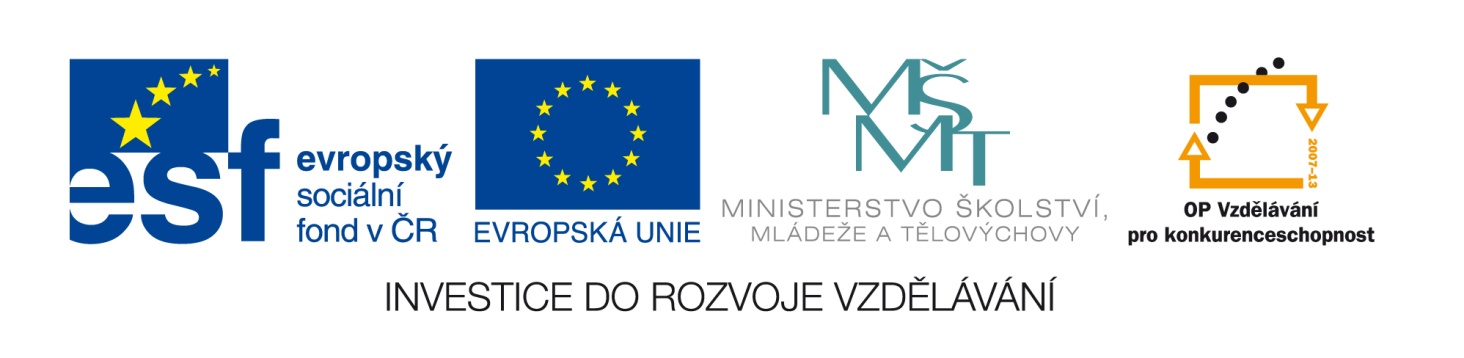 Tento vzdělávací materiál vznikl v rámci projektu EU – peníze školám
Název projektu : Objevujeme svět kolem násReg. číslo projektu: CZ.1.07/1.4.00/21.2040
Tabulkový procesor – příklad 7
Zpracujte  tabulku vývoje počtu žáků na Základní škole a Mateřské škole Nová od školního roku 1996/1997 do školního roku 2012/2013. Vypočítejte průměrný počet žáků ve třídě v jednotlivých školních rocích. 
Dále zjistěte:
nejmenší a největší počet žáků na škole v tomto období
nejmenší a největší počet tříd na škole
nejmenší a největší průměrný počet žáků ve třídách v tomto období
Vytvořte tabulku dle předlohy
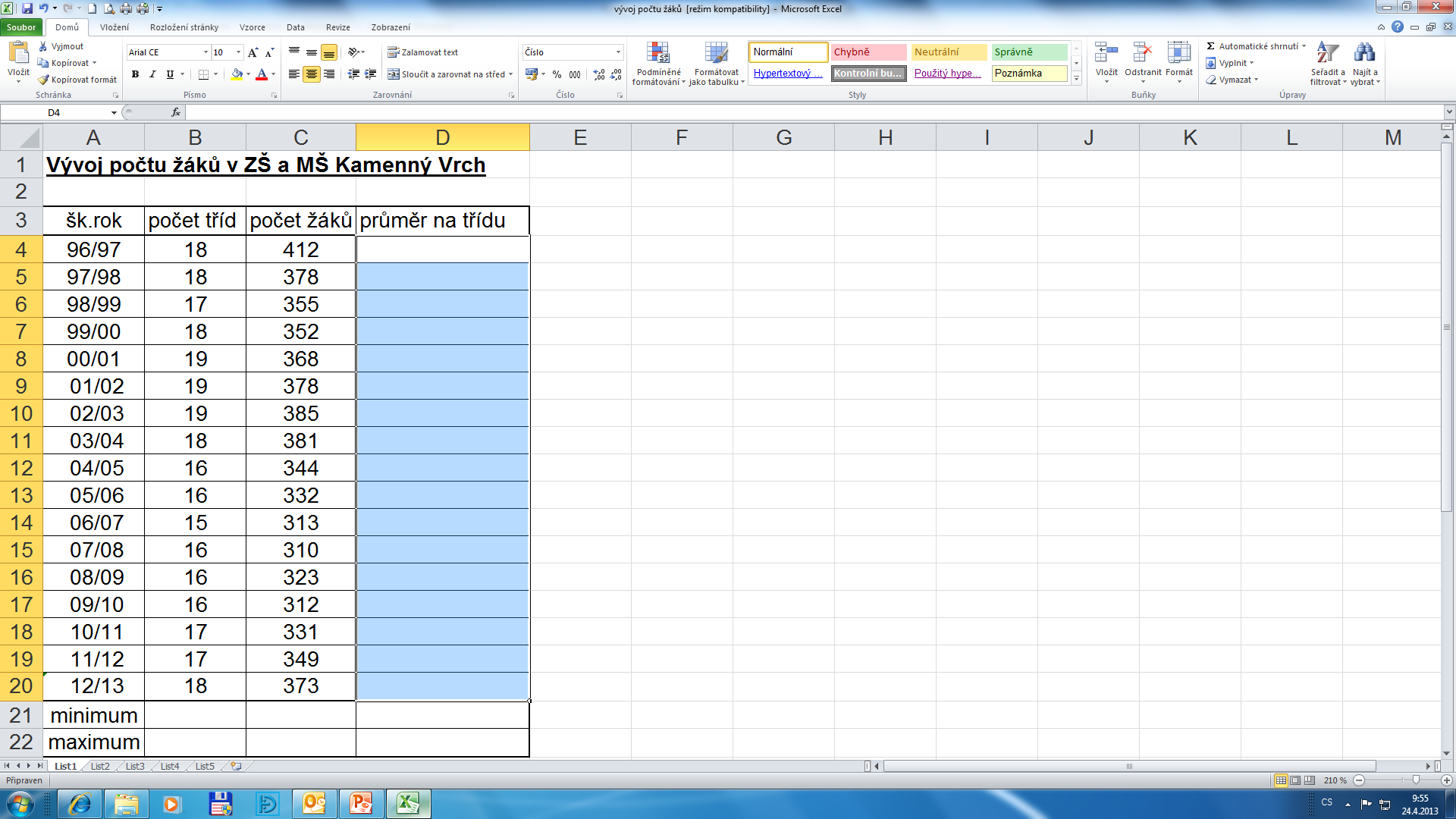 Vypočítejte průměrný počet žáků ve třídě v jednotlivých školních rocích
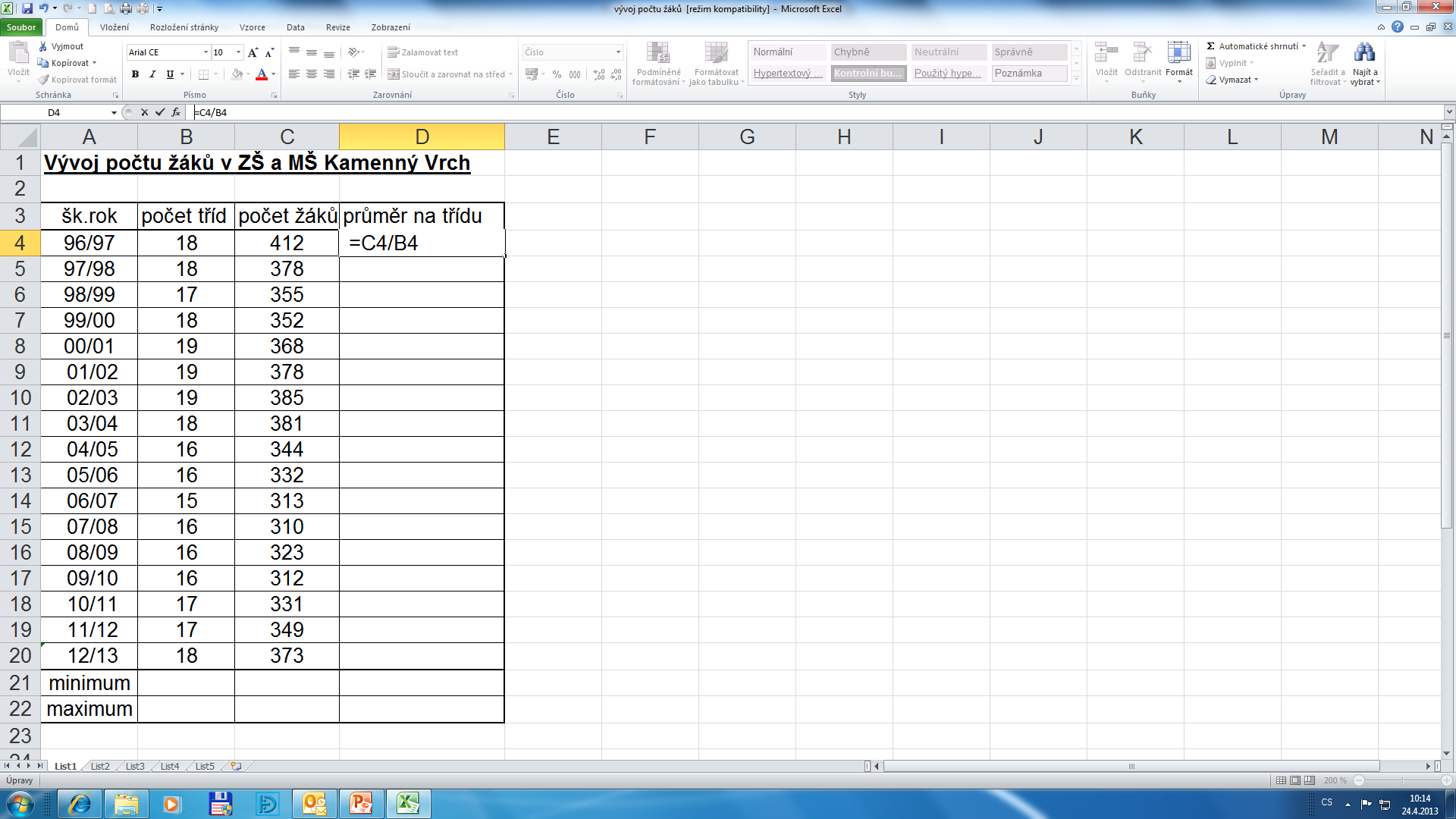 Výsledek výpočtu
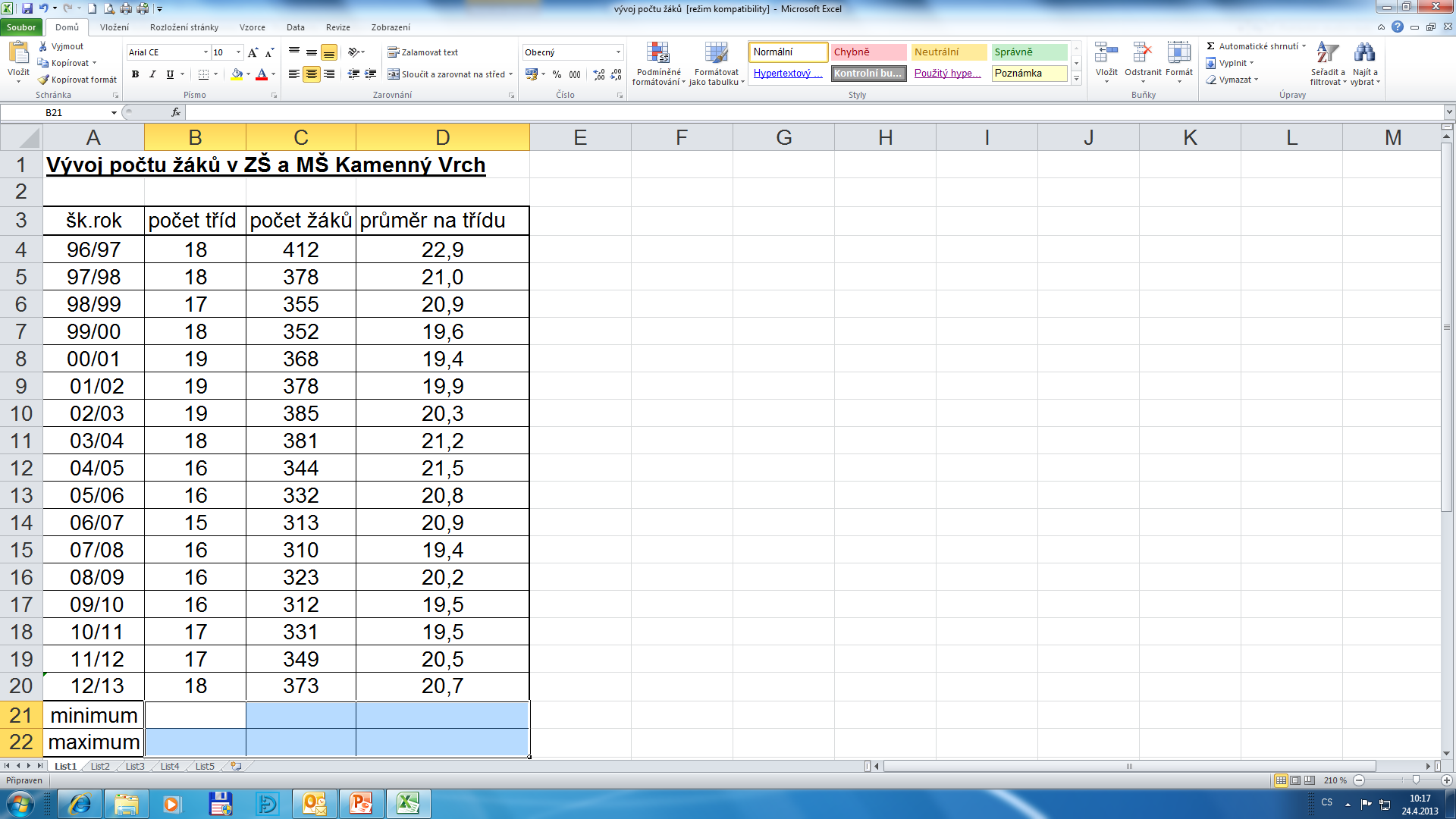 Nastavte funkce minimum a maximum
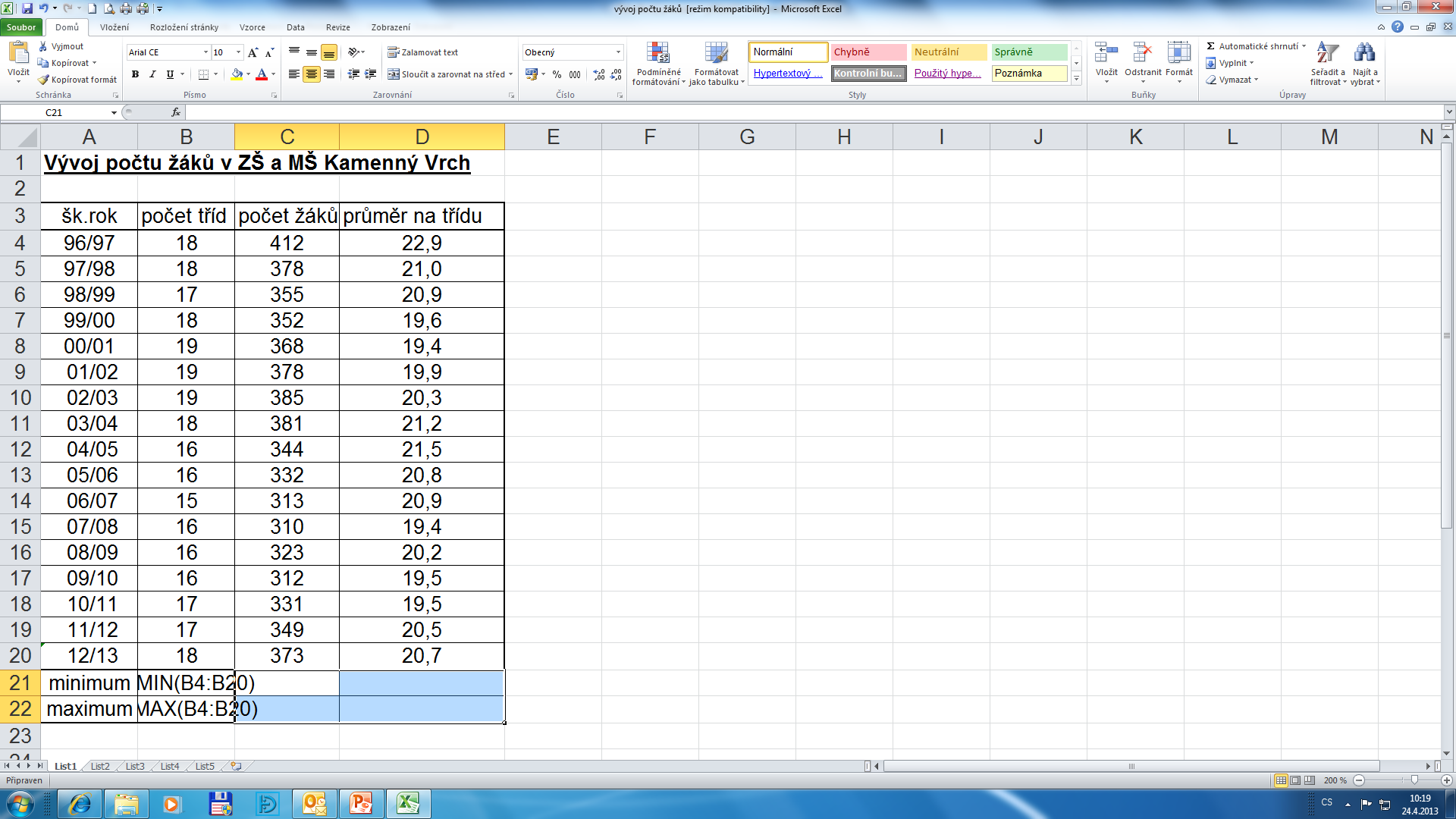 Výsledné řešení
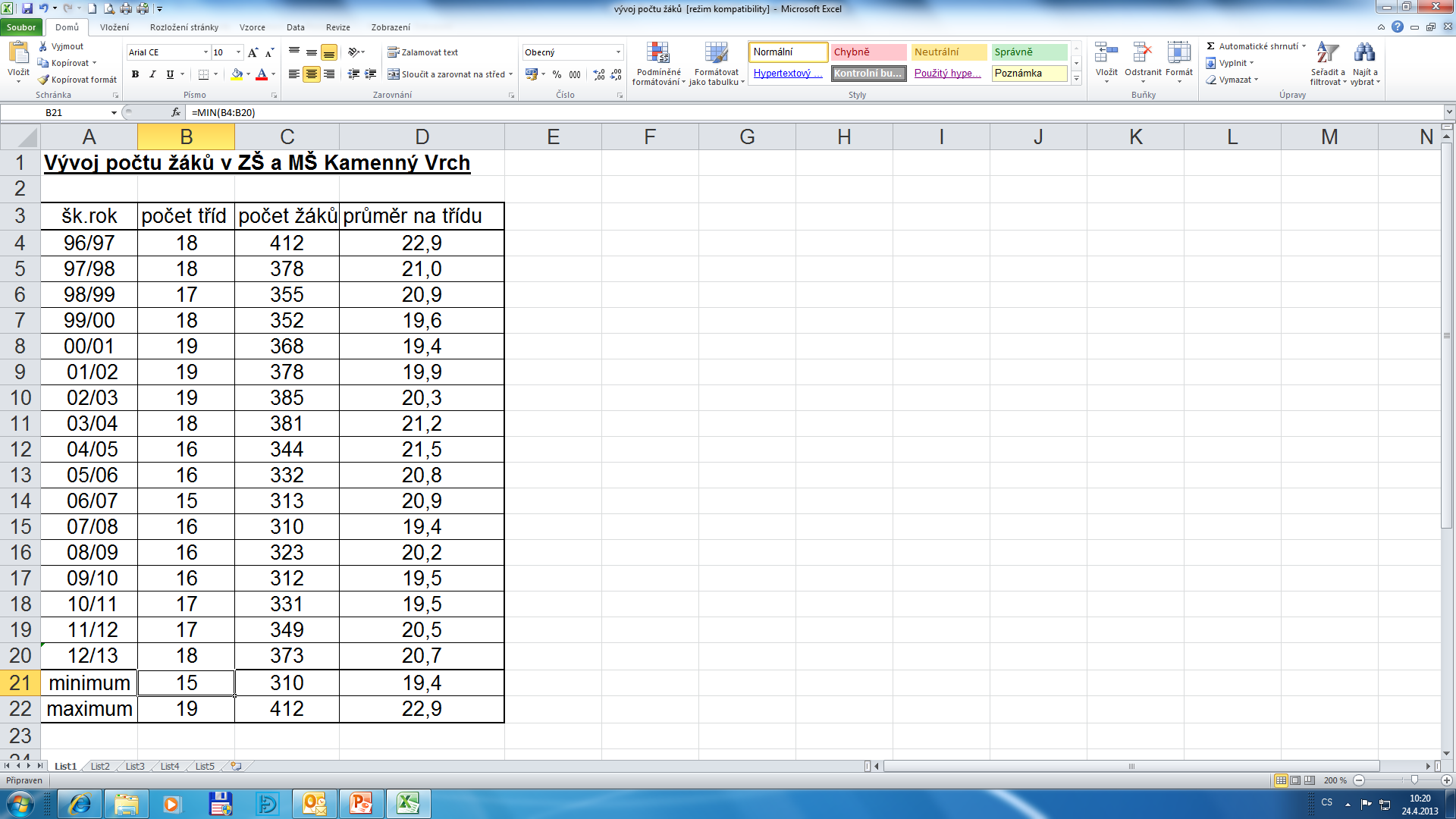 Sestavte graf vývoje počtu žáků na škole a graf vývoje průměrného počtu žáků ve třídách.
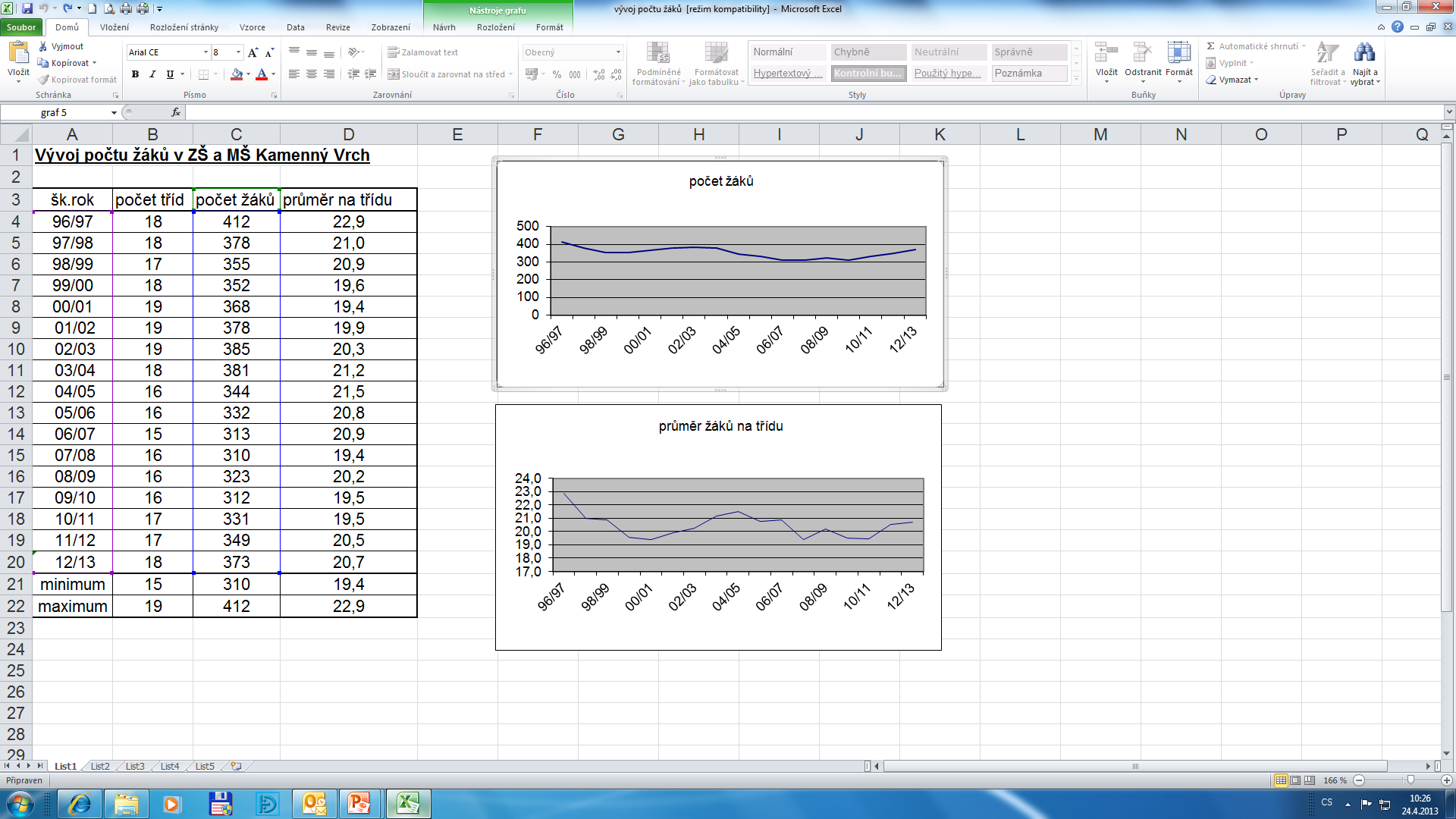 Název projektu : Objevujeme svět kolem násReg. číslo projektu: CZ.1.07/1.4.00/21.2040
Autor : Mgr. Martin Kolský 
Období vytvoření výukového materiálu : duben 2013 
Vzdělávací obor : Informatika pro 8. ročník
Anotace : Na základě této prezentace žáci procvičují používání vzorců, funkcí a vkládání grafů v tabulkovém procesoru.
Očekávaný výstup : Žák zná základní principy vkládání vzorců a grafů v tabulkovém procesoru.
Obrazový zdroj : Microsoft® Office 2010 Proofing Tools